On the visual boundaries of Davis manifolds
Fredric D. Ancel
University of Wisconsin - Milwaukee
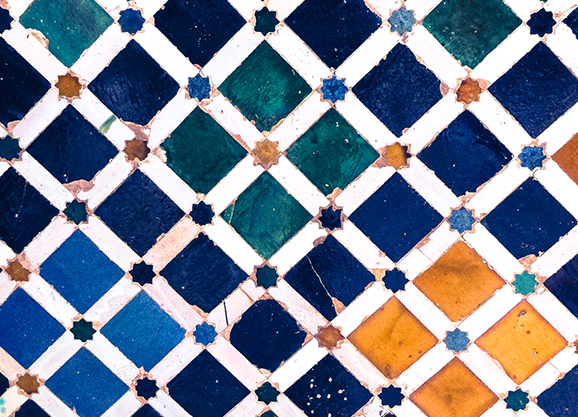 On the visual boundaries of Davis manifolds
Fredric D. Ancel
University of Wisconsin - Milwaukee
Davis (1983):  n ≥ 4,  a contractible open n-manifold n which covers a closed manifold and is not homeomorphic to    n.
Construction:
Qn compact contractible n-manifold, not Bn.
{ Cv : v  V } is a mirror structure on ∂Qn
	– a cover of ∂Qn by (n-1)-balls such that the intersection 
	   of k Cv’s is either  or an (n-k)-ball
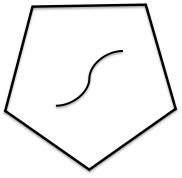 Qn
(like the faces of an n-cube).
Create n by repeatedly reflecting Qn’s across Cv’s.
A right angled Coxeter group  acts on n 
generated by the reflections in the Cv’s 
permuting the Qn’s transitively.  

 has a torsion free finite index subgroup .
So n/ is a closed n-manifold and 
n  n/ is a covering map.
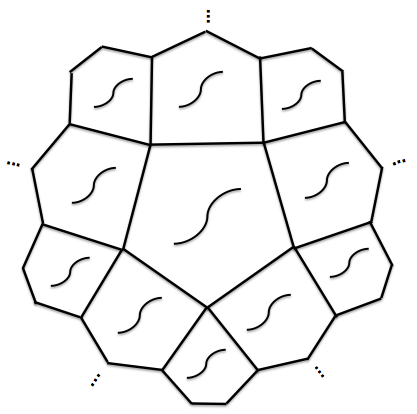 Qn
Qn
So n/ ≈ Qn.
Qn
Qn
Qn
Qn
n
Question: Does n embed in Sn?
…
Observations:
Can erect collars between successive Qn’s in n.
A collar is like a layer of ice: a Qn can skate
   to a new position along the collar.
Hence, the topology of n is unchanged by
   moving the attaching disks of successive Qn’s.
Qn
…
…
Qn
Qn
…
…
…
Qn
…
Qn
Qn
…
…
n
For example:
n ≈
…
Qn
Qn
Qn
Qn
Qn
More observations:
The n-dimensional Poincare Conjecture implies:  Qn ∂Q Qn ≈ Sn.
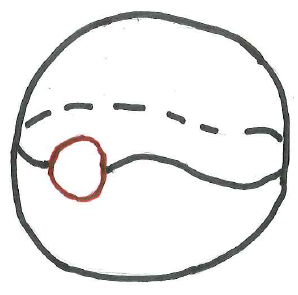 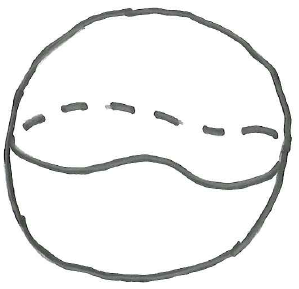 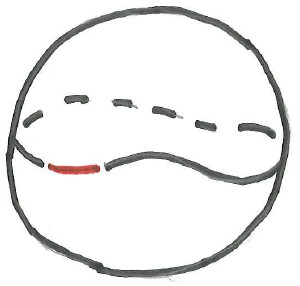 Qn
Let D be an (n-1)-ball in ∂Qn.
Let P = ∂Qn – Int(D).
“Inflate” D to an n-ball D in Sn.
Let Bn = Sn – Int(D).
Invert Sn in ∂D.
D
~
~
~
D
~
D
P
∂Qn
D
Sn
Qn
D
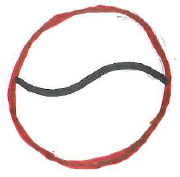 Q
Hence, Bn ≈ Qn P Qn.
P
Bn
Q
D
In Sn: “inflate” small (n–1)-balls in ∂Qn and “plug in” Qn P Qn.
Now Sn = the double of  Qn D Qn D Qn D Qn along a “seam”
that is homeomorphic to ∂Qn # ∂Qn # ∂Qn #  ∂Qn.
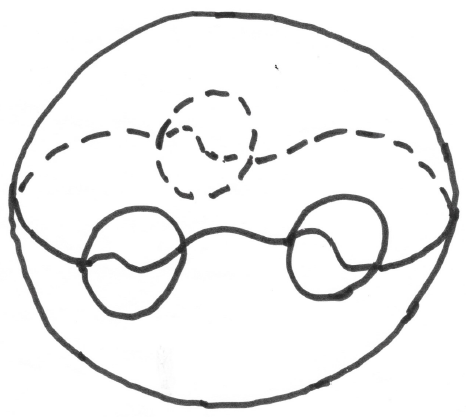 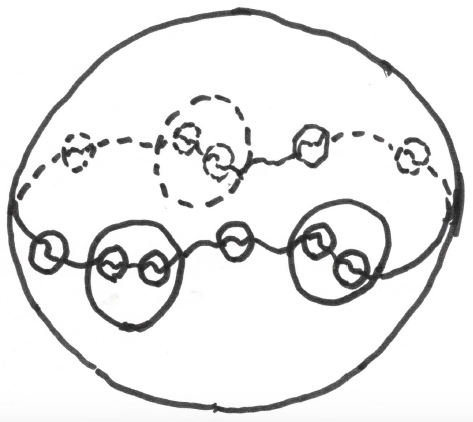 Qn
D
P
Qn
Qn
Qn
Qn
Qn
D
P
Sn
Qn
Qn’s
Iterate this process densely.
In the limit, Sn  =  the double of  Qn D Qn D Qn D …   ≈  n
along a “seam” J = lim { controlled sequence of connected sums of ∂Qn }.
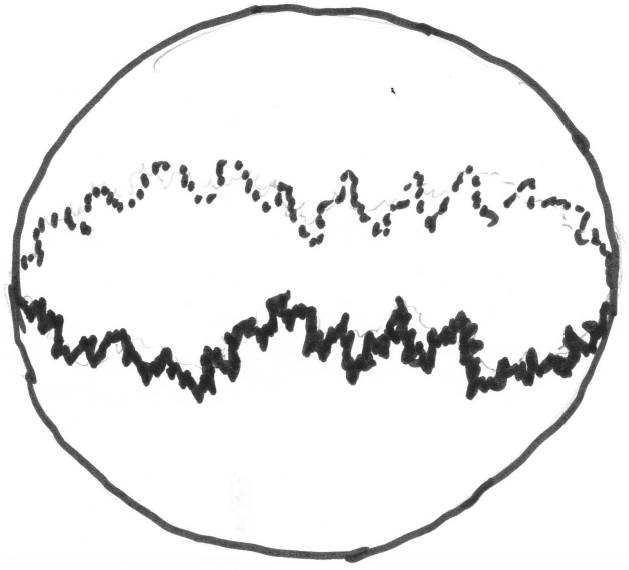 n
J
Sn
n
J is the inverse limit of a controlled sequence of the form
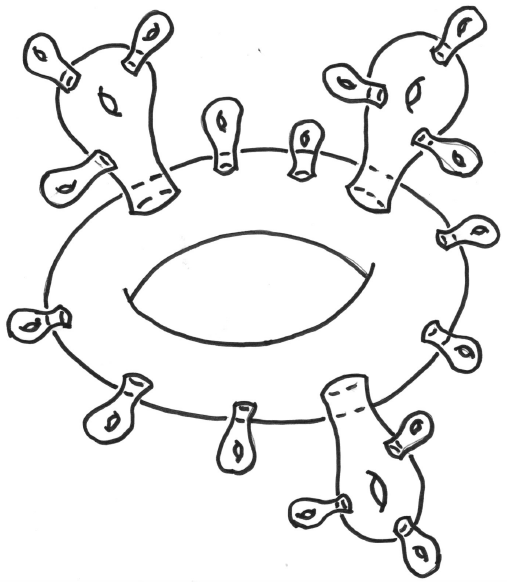 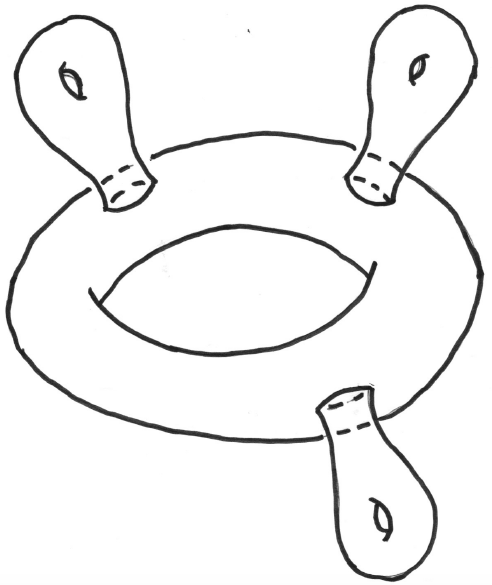 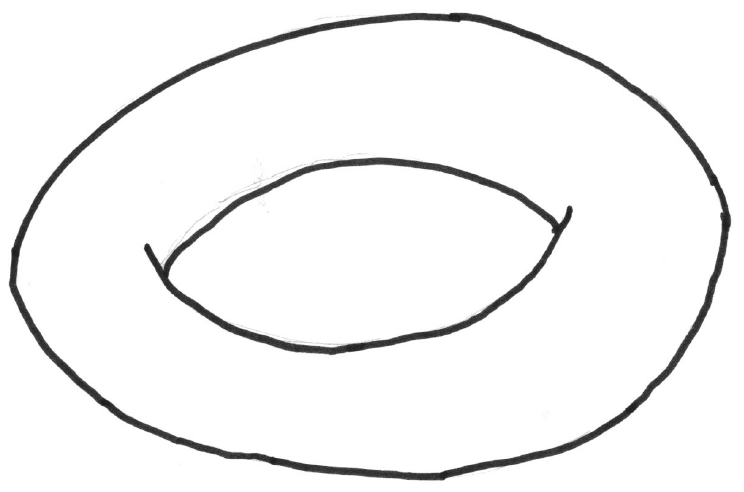 …
where each punctured torus is really a punctured ∂Qn.
Summary (A – Siebenmann, 1985):
There is a compactification n = n  J of n such that:
n is an AR,
J is a Z-set in n,
J is a Jakobsche fractal based on ∂Qn [Jakobsche 1980]
     (Hence, J is a homogeneous non-ANR Cech homology (n-1)-manifold
      and Cech homology (n-1)-sphere),
n J n ≈ Sn.
_
_
_
_
_
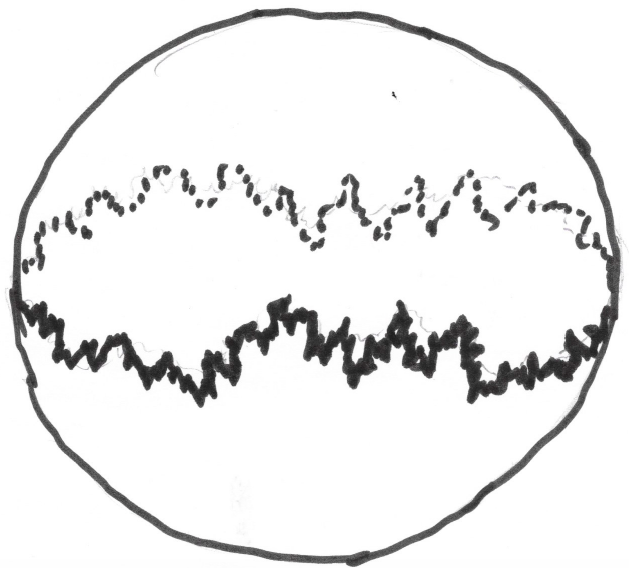 n
J
Sn
n
Question: Can this compactification be made -equivariant?
Answer: Yes – Fischer (1998), A-Guilbault (1999)
Fischer’s Idea:  Consider the Davis complex n based on ∂Qn.
To obtain n from n, replace each Qn by Cone(∂Qn).
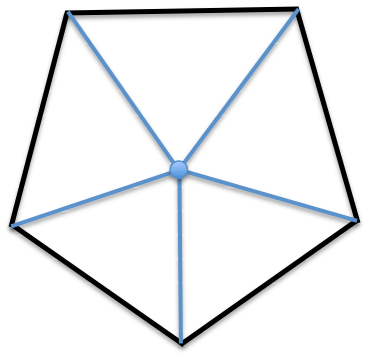 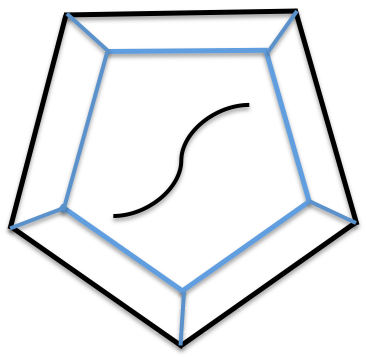 
Cone(∂Qn)
Qn
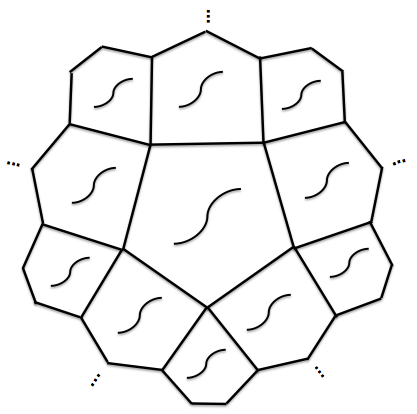 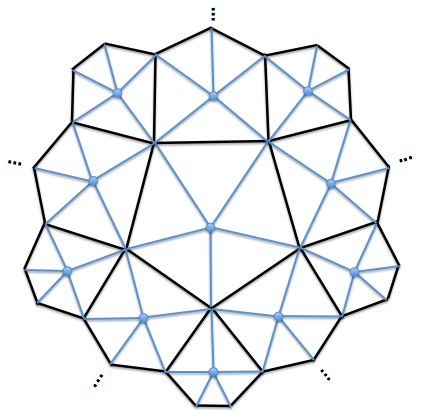 
n
n
equivariant
proper
homotopy
equivalence
Outline of Fischer’s proof:

Cone(∂Qn) is a CAT(0) cube complex 
     (because the mirror structure { Cv : v  V } comes from a
     flag triangulation of ∂Qn).

Hence, the Davis complex n is a CAT(0) cube complex.

The visual boundary ∂n of n is equivariantly attached.

Use  to attach ∂n equivariantly to n as a Z-boundary.

!!!  ∂n ≈ J –  the Jakobsche fractal based on ∂Qn.  !!!

A-Guilbault (1999): The double of n  ∂n along ∂n is homeomorphic to Sn.
The proof that ∂n ≈ J:  
The natural proof should have followed from a Morse Theory for manifolds 
with singularities developed by Davis-Januszkiewicz [DJ] (1991).
But there was a flaw in [DJ]’s proof
(corrected in recent paper by Swiatkowski – with help from D and J and the referee).  
So Fischer took a less obvious approach.
Outline of the natural proof that ∂n ≈ J: 
 
∂n = lim { Sr(p), gtr : t > r > 0 } 
where 
Sr(p) = metric sphere of radius r centered at base point p in n and
gtr : St(p)  Sr(p) is geodesic retraction.
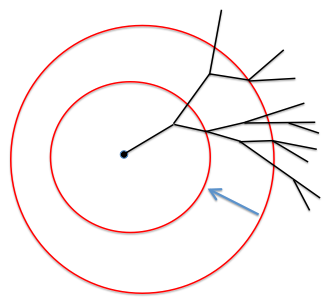 p
gtr
Sr(p)
St(p)
{ Sr(p), gtr : t > r > 0 } is a controlled inverse sequence of connected sums of ∂Qn 
because: 

	1) If Sa(p) contains a singularity q, then for suffiently small r > 0,
 	Sa + r(p)  ≈ (controlled)  Sa(p) # Link(q, )

	2) If Sr(p) contains no singularities for a ≤ r < b, then gba : Sb(p)  Sa(p)	
	is a cell-like map and, hence, a near homeomorphism.  
	(The flaw in [DJ]’s proof was here.)

Therefore, ∂ = lim { controlled sequence of connected sums of ∂Qn }. 

So ∂n ≈ J.
≈  Sa(p) # ∂Qn.
A-Davis-Guilbault (1997):  n has a natural CAT(0) structure.
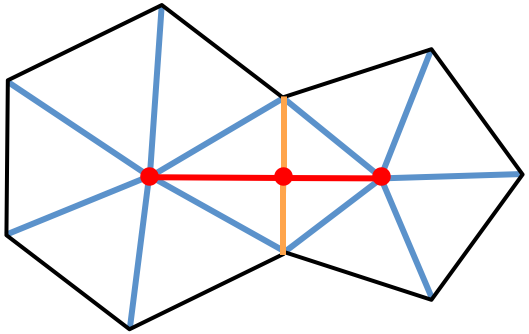 Proof [based on A-Guilbault (1995)]:
Qn ≈ the union of two cones along a cone.
Therefore, Qn is a CAT(0) cube complex.
Hence, so is n.   

Q has an arc of singular points
(points whose links aren’t PL spheres).
Hence, the singular points of n form a discrete collection of arcs
– not isolated points.
So the Morse theory of [DJ] doesn’t apply here.

Question: Is the visual boundary of n homeomorphic to the
Jakobsche fractal J based on ∂Qn?
singular arc
Two questions of Kim Ruane:

Must all visual boundaries of a given right angled
    Coxeter group be homeomorphic?

If a given CAT(0) group G has a locally connected
    visual boundary, must all the visual boundaries of G 
    be homeomorphic?


Observation:  
    If the visual boundary of n is not homeomorphic to the 
    Jakobsche fractal J based on ∂Qn, then the answer to
    both these questions is “no”.